Digital Brain – cyfrowe zasoby Instytutu Psychiatrii i Neurologii w Warszawie
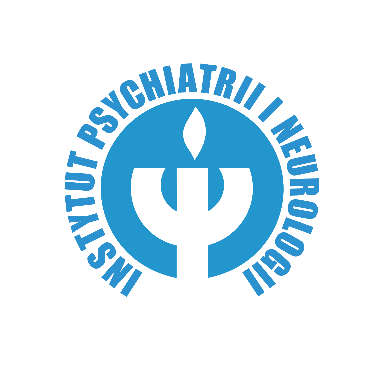 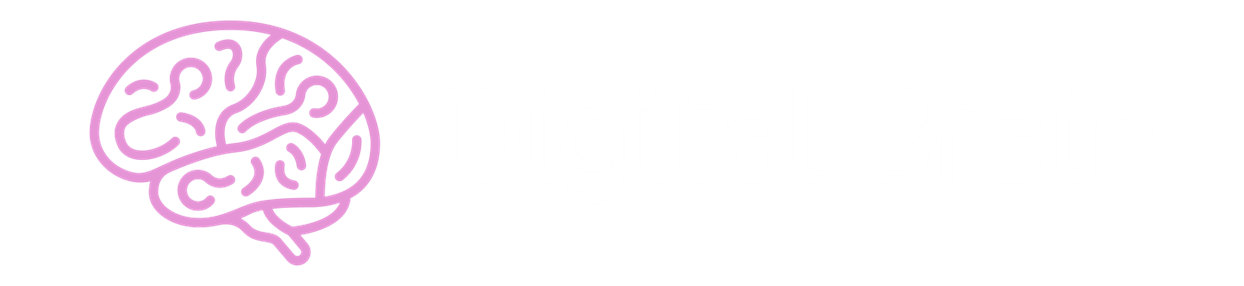 dr n. med. Tomasz Stępień - Koordynator Projektu
Digital Brain – cyfrowe zasoby Instytutu Psychiatrii i Neurologii w Warszawie
Wnioskodawca: 	Instytut Psychiatrii i Neurologii w Warszawie
Beneficjent: 		Instytut Psychiatrii i Neurologii w Warszawie
Partnerzy: 		Projekt nie jest realizowany w Partnerstwie
Źródło finansowania: 
Program Operacyjny Polska Cyfrowa na lata 2014-2020 Oś Priorytetowa nr 2 „E-administracja                    i otwarty rząd ”, Działanie nr 2.3 „Cyfrowa dostępność i użyteczność informacji sektora publicznego”, Poddziałanie nr 2.3.1 „Cyfrowe udostępnienie informacji sektora publicznego                      ze źródeł administracyjnych i zasobów nauki (typ projektu: cyfrowe udostępnienie zasobów nauki)” i Budżet Państwa (Ministerstwo Zdrowia, część 46)
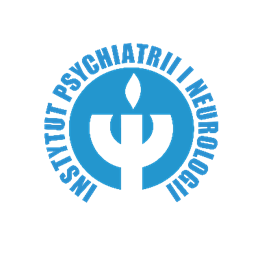 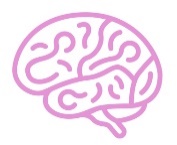 https://digitalbrain.ipin.edu.pl
Digital Brain – cyfrowe zasoby Instytutu Psychiatrii i Neurologii w Warszawie
CEL GŁÓWNY PROJEKTU
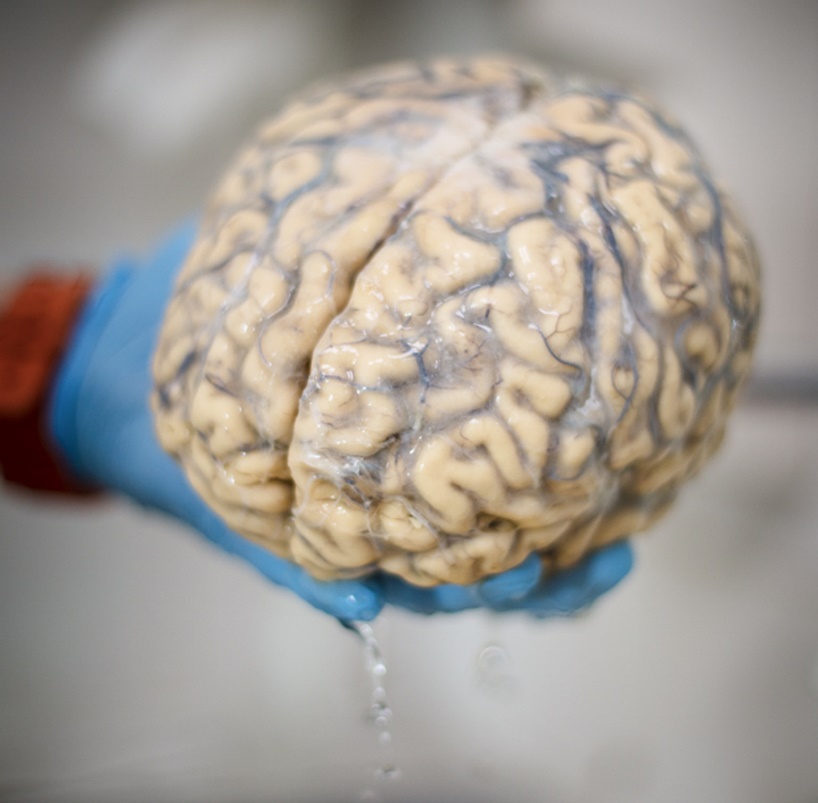 Głównym celem projektu jest realizacja misji publicznej w zakresie edukacji poprzez cyfrowe, nieodpłatne udostępnienie zasobów nauki. Przedmiotem projektu była digitalizacja, gromadzonej przez Instytutu Psychiatrii i Neurologii, jednej z największych na  świecie kolekcji mózgów.
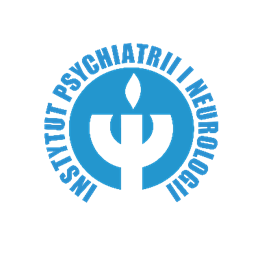 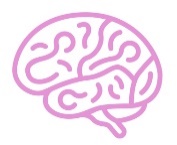 https://digitalbrain.ipin.edu.pl
Digital Brain – cyfrowe zasoby Instytutu Psychiatrii i Neurologii w Warszawie
CELE SZCZEGÓŁOWE PROJEKTU
Zwiększenie dostępu do posiadanych zasobów dla instytucji i społeczeństwa, nie wyłączając osób z niepełnosprawnościami
Powstanie cyfrowych kopii posiadanych przez IPiN zasobów
Ochrona wartości zasobów IPiN
Podniesienie kwalifikacji kadry do potrzeb realizacji digitalizacji
Pozyskiwanie zasobów pozwalających na budowę pracowni digitalizacji, a tym samym zwiększenie możliwości tworzenia cyfrowych kopii zasobów znajdujących się w posiadaniu IPiN
Wzrost świadomości w otoczeniu naukowym na temat chorób objętych badaniami w IPiN
Wzmocnienie pozycji IPiN jako ośrodka specjalizującego się w rozwijaniu nowych metod leczenia oraz rehabilitacji chorych z zaburzeniami psychicznymi i neurologicznymi w kraju i za granicą w wyniku udostępnionych danych badawczych
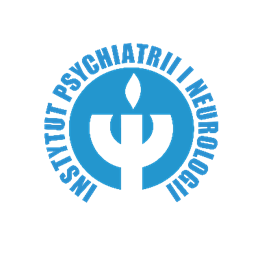 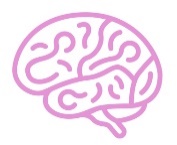 https://digitalbrain.ipin.edu.pl
OKRES REALIZACJI PROJEKTU
KOSZT REALIZACJI PROJEKTU
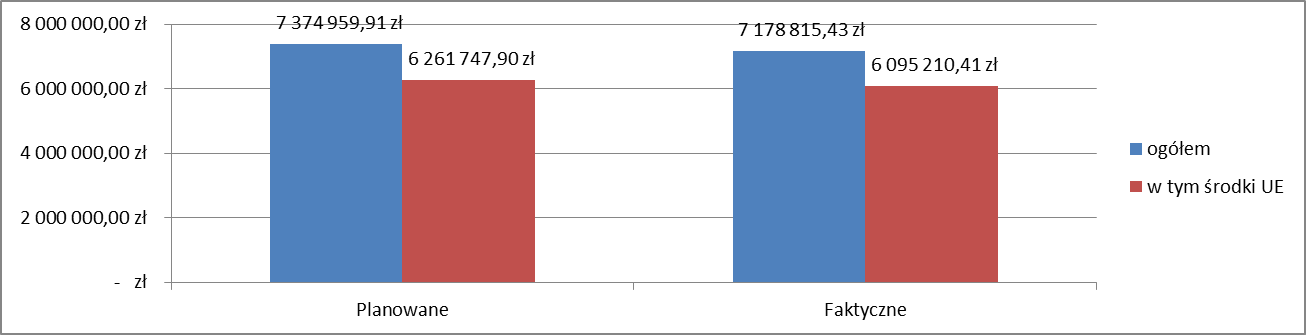 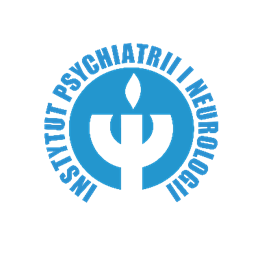 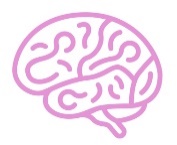 ZAKRES PROJEKTU
PRODUKTY PROJEKTU
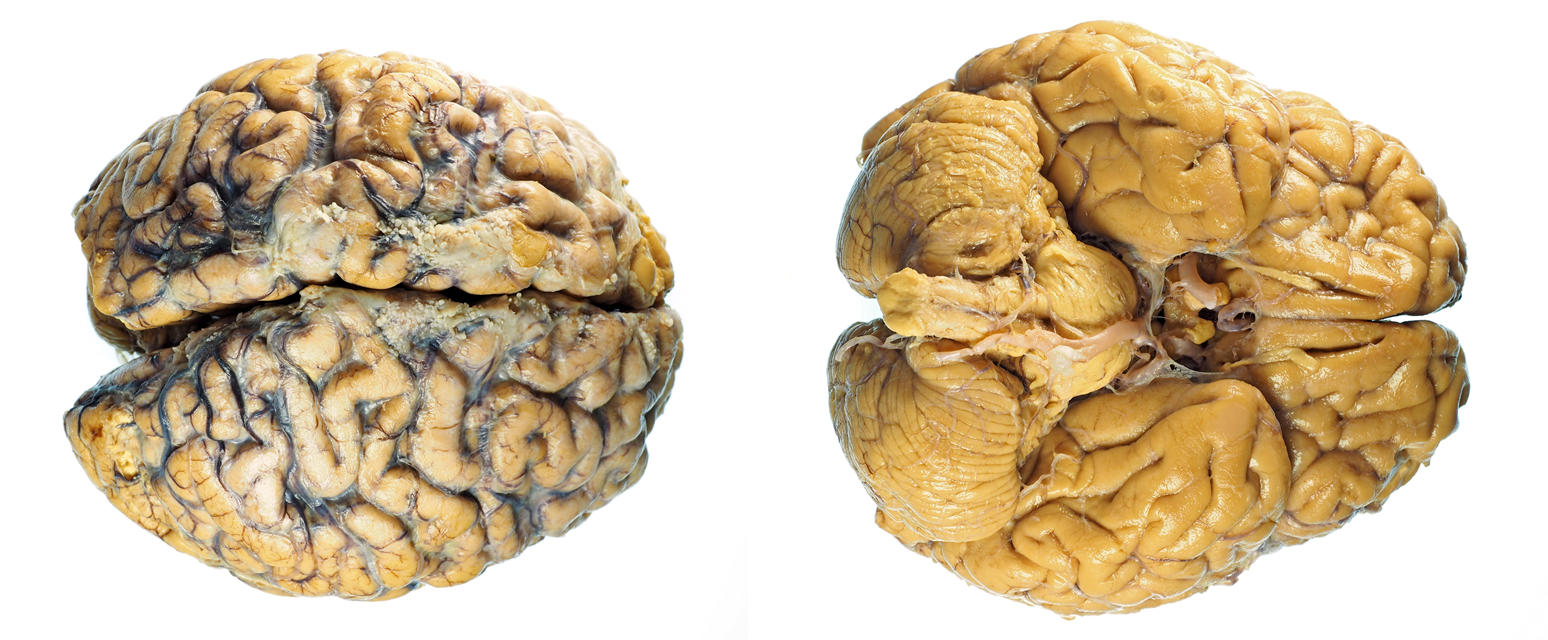 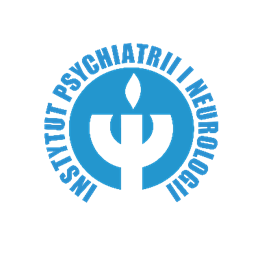 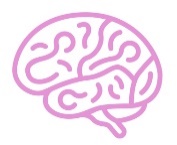 https://digitalbrain.ipin.edu.pl
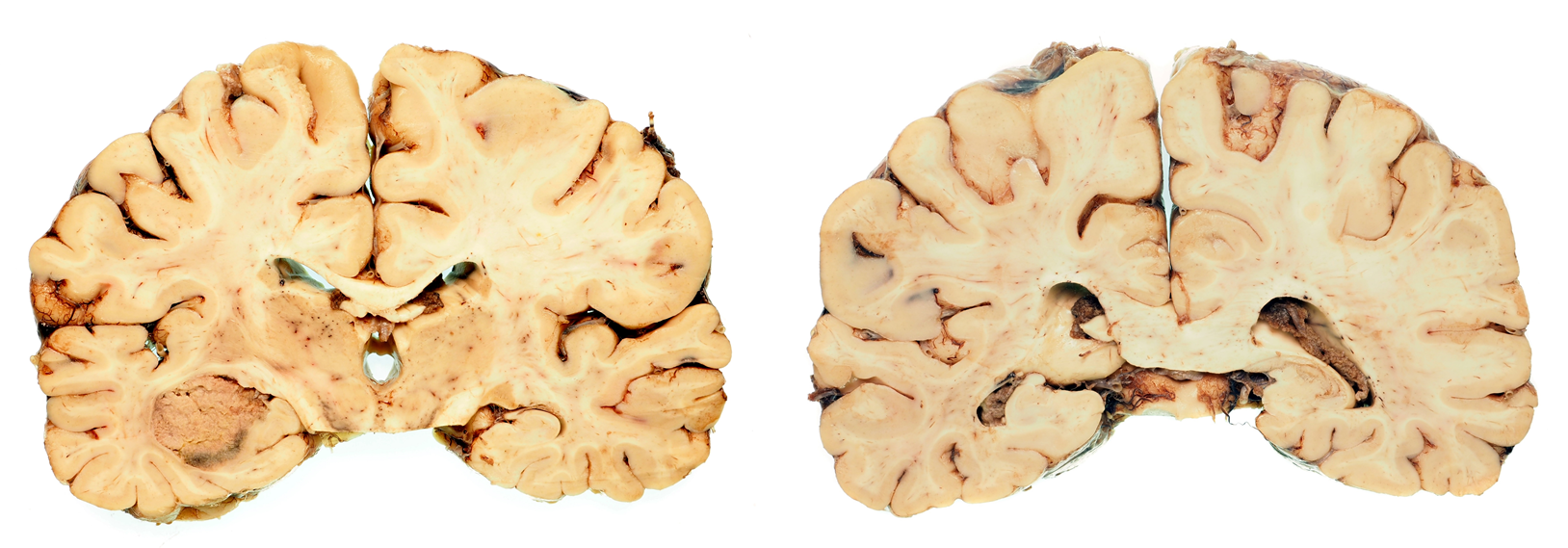 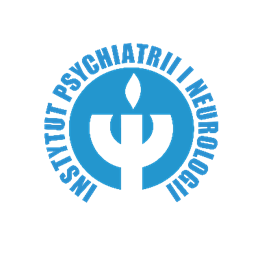 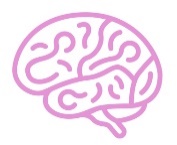 https://digitalbrain.ipin.edu.pl
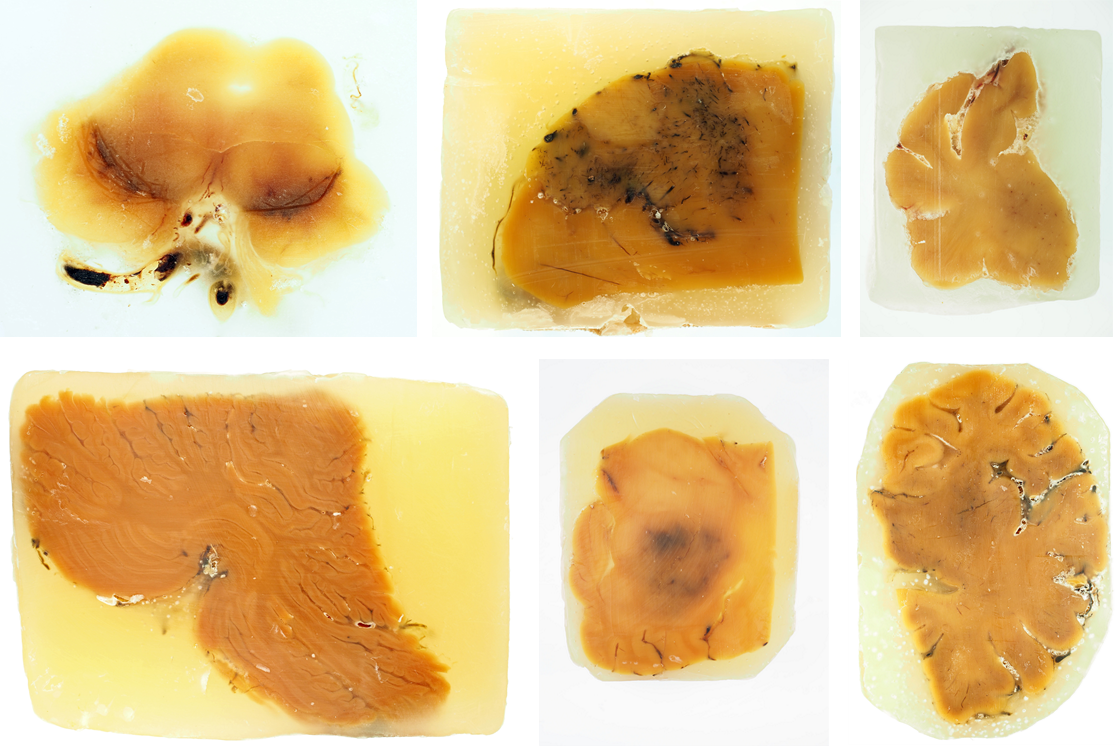 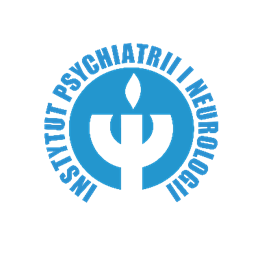 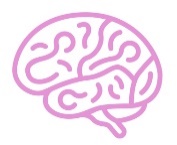 https://digitalbrain.ipin.edu.pl
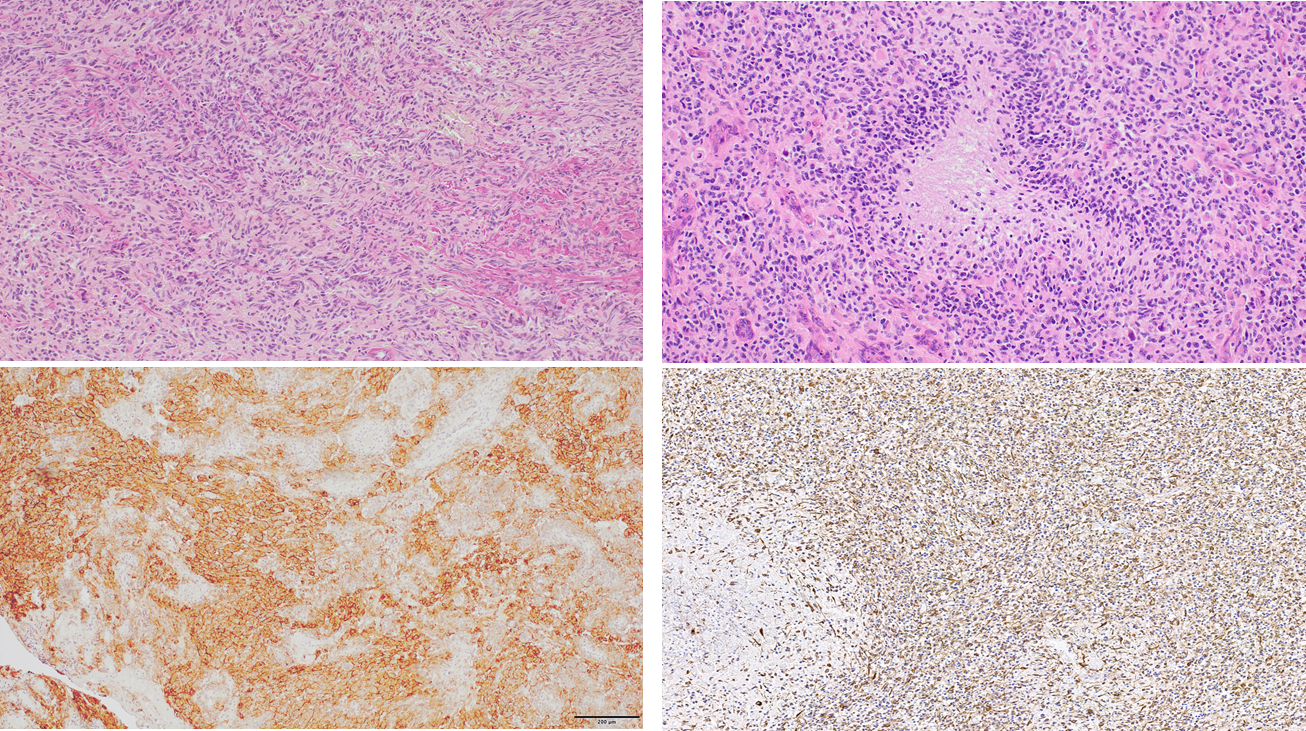 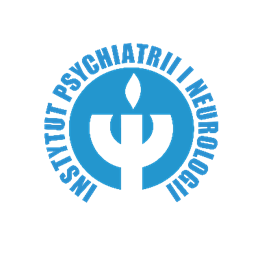 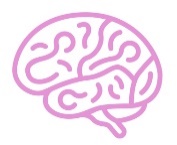 https://digitalbrain.ipin.edu.pl
PRODUKTY PROJEKTU – interoperacyjność
(widok kooperacji aplikacji)
Oznaczenia powiązanych 
systemów:
        planowany
        modyfikowany
        istniejący
dot. systemów własnych oraz innych jednostek
KRONIK@
Baza danych naukowych - Digital Brain: 
Aplikacja www
https://digitalbrain.ipin.edu.pl
Aplikacja desktopowa
Aplikacja mobilna
API (WebAPI) 
Repozytorium Danych Medycznych (RDM)
(MongoDB, Elasticsearch, PostgreSQL)
Usługa REST
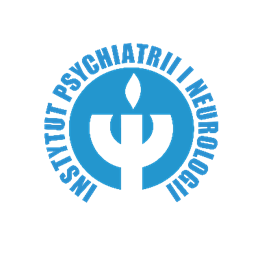 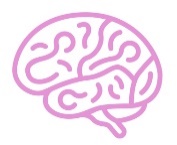 https://digitalbrain.ipin.edu.pl
WSKAŹNIKI EFEKTYWNOŚCI PROJEKTU
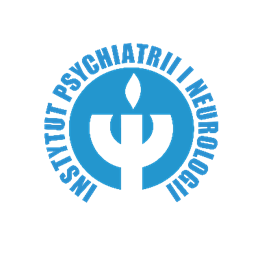 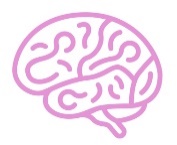 https://digitalbrain.ipin.edu.pl
KORZYŚCI Z PROJEKTU
KORZYŚCI Z PROJEKTU
nagrody, publikacje i konferencje
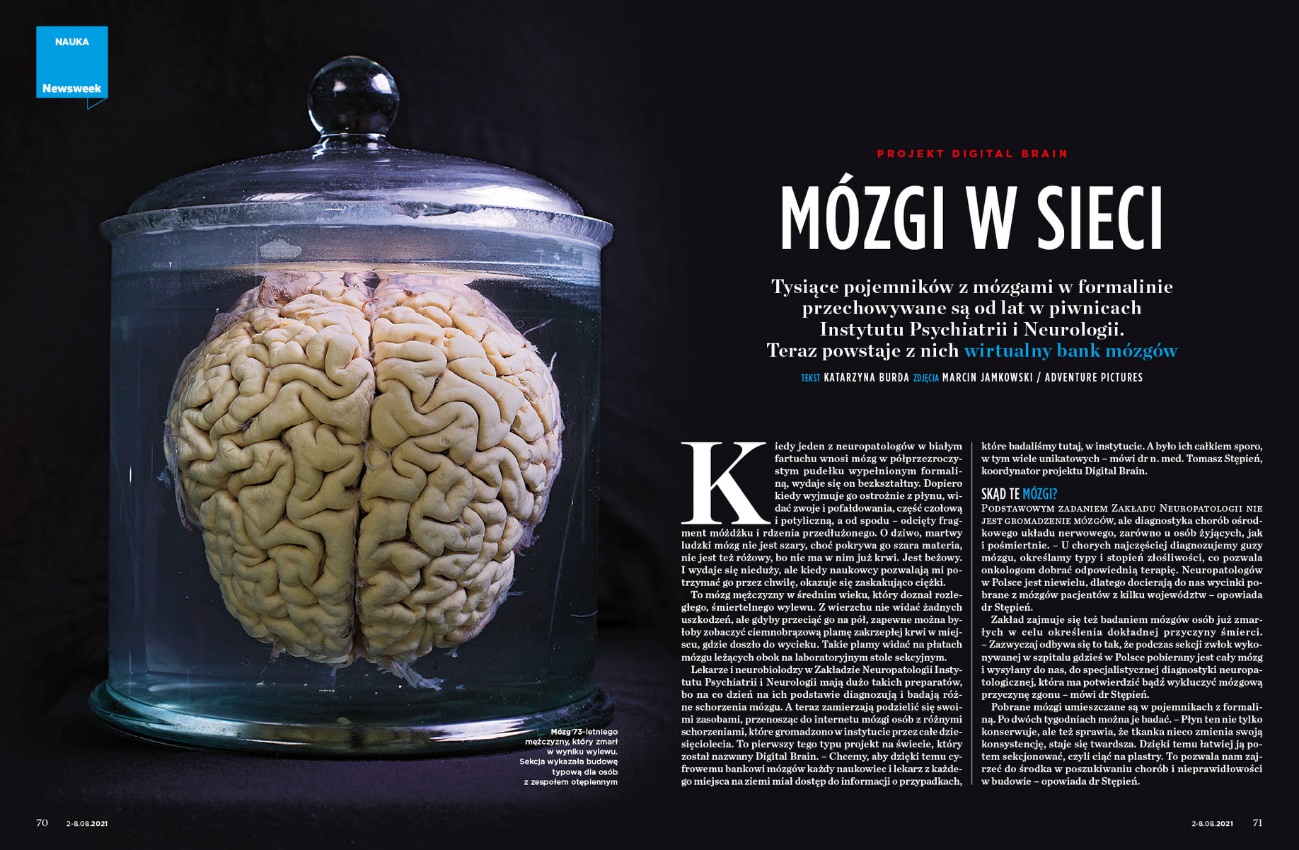 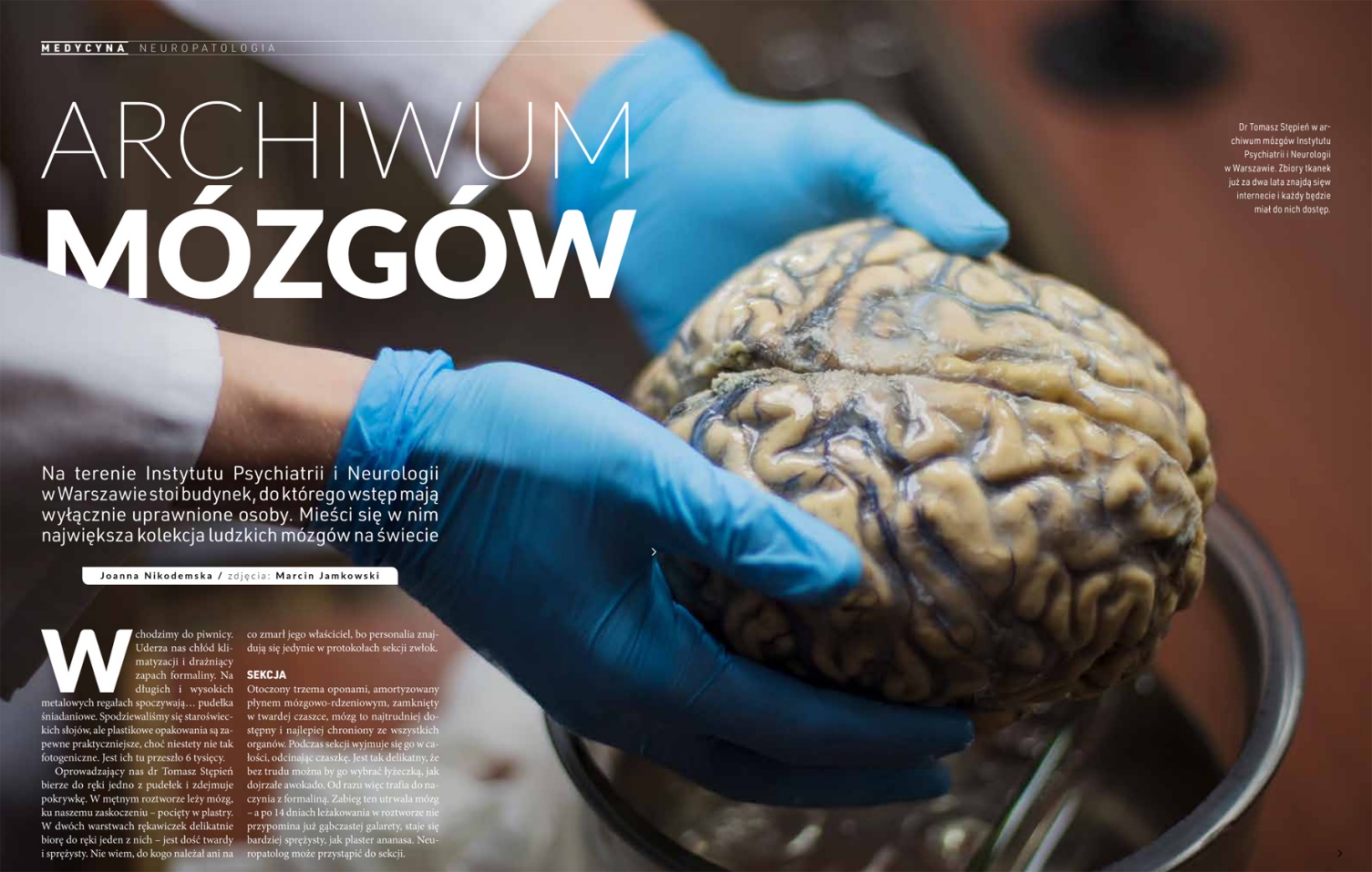 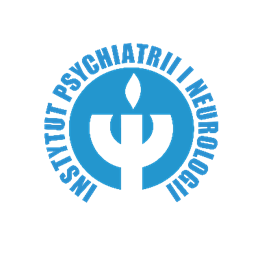 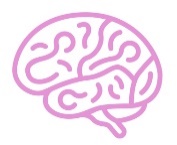 https://digitalbrain.ipin.edu.pl
KORZYŚCI Z PROJEKTU
nagrody, publikacje i konferencje
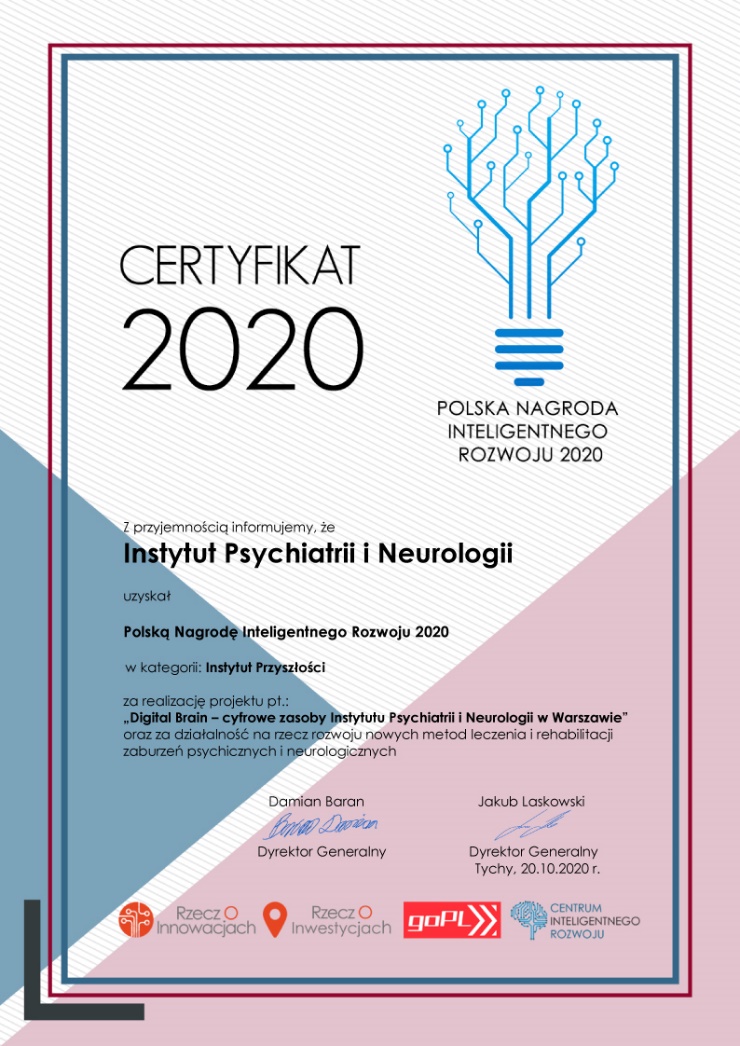 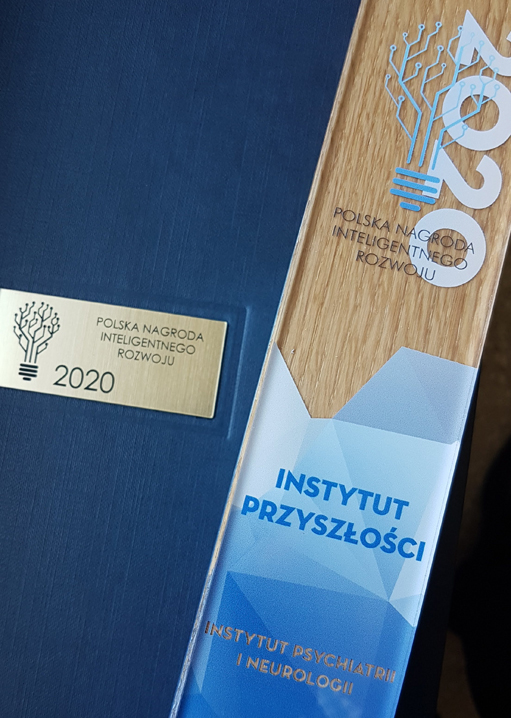 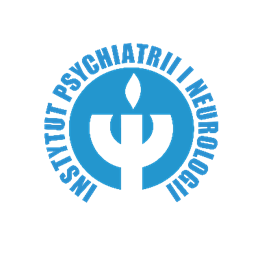 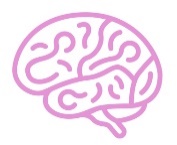 KORZYŚCI Z PROJEKTU
nagrody, publikacje i konferencje
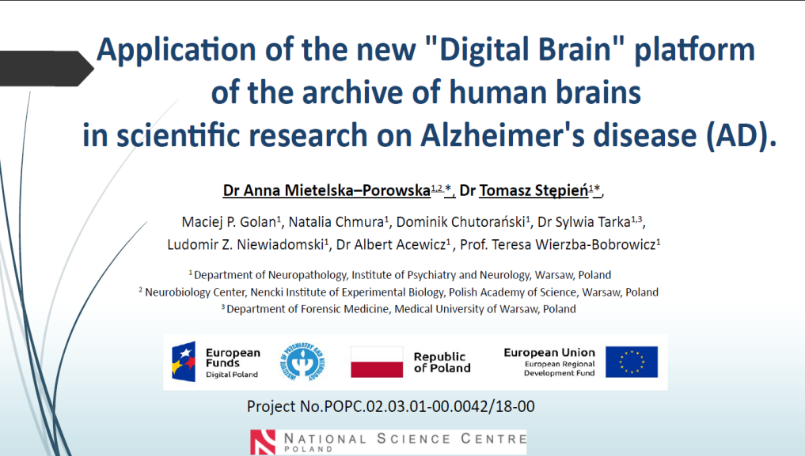 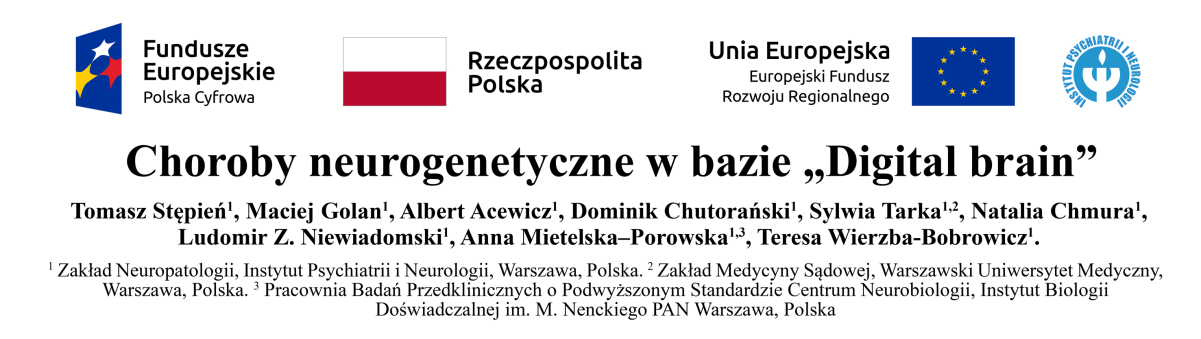 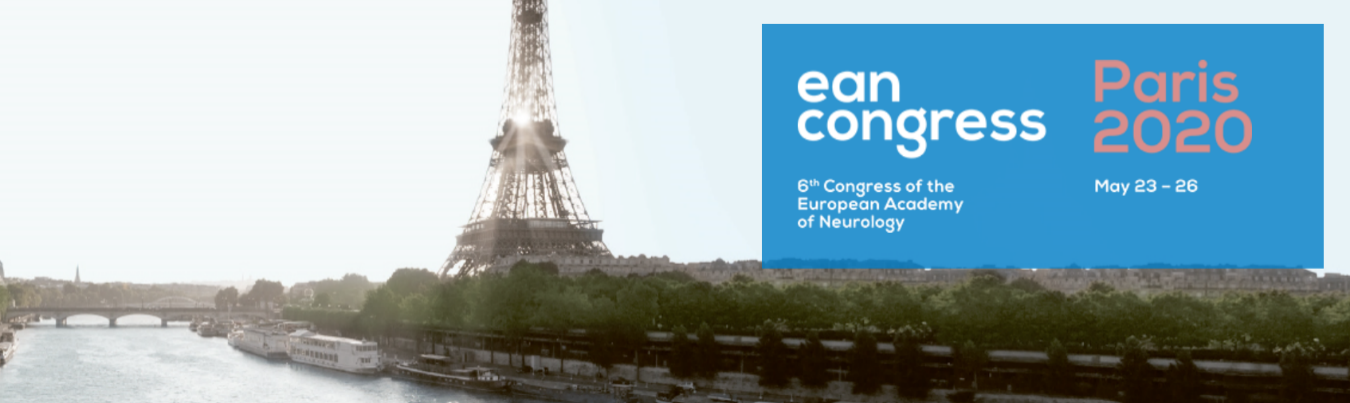 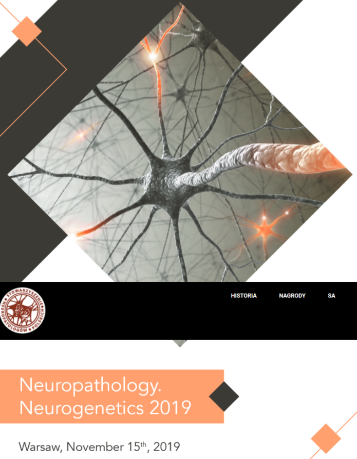 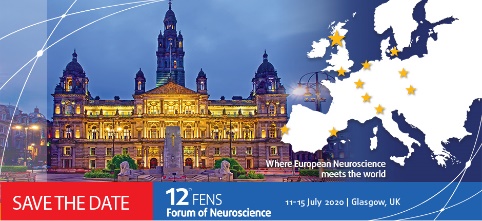 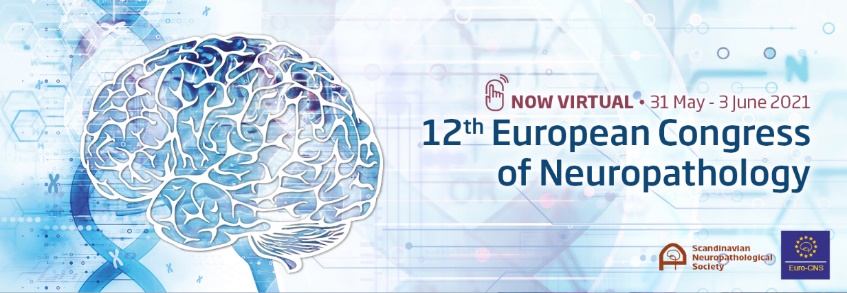 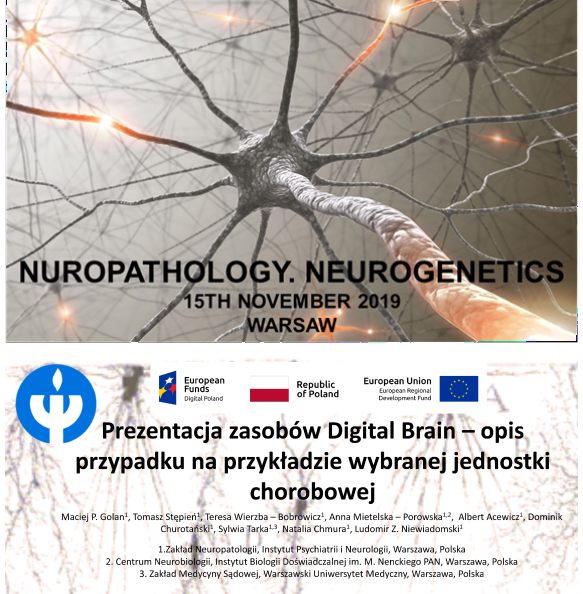 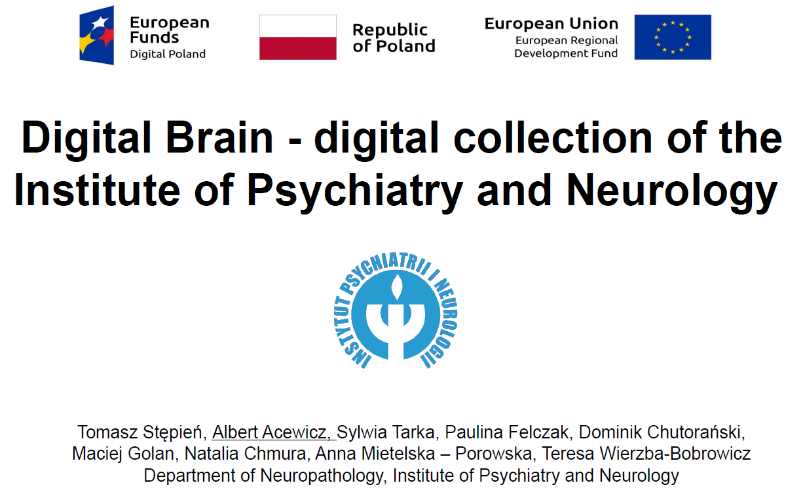 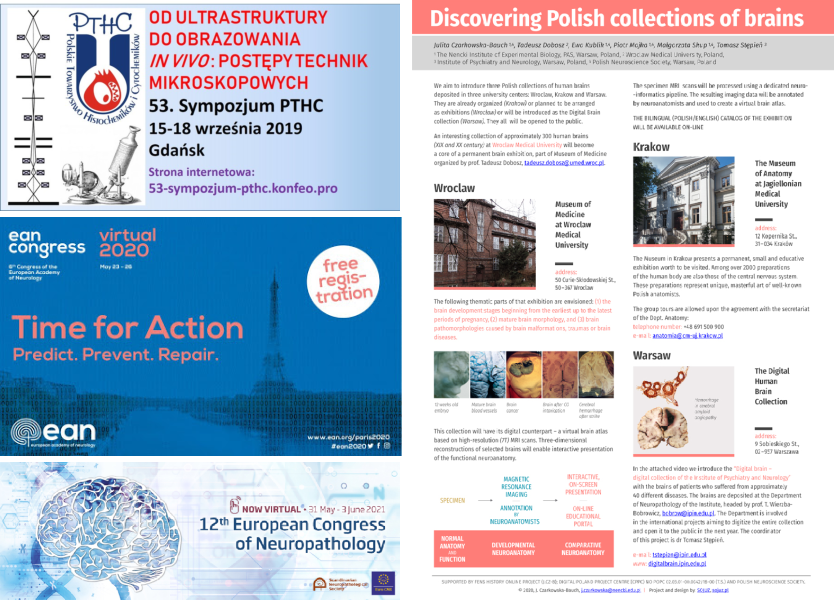 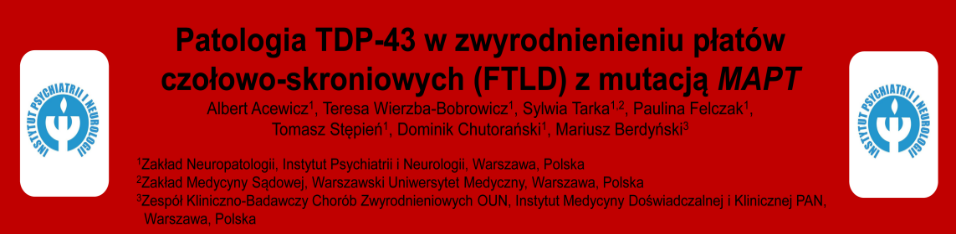 KORZYŚCI Z PROJEKTU
nagrody, publikacje i konferencje
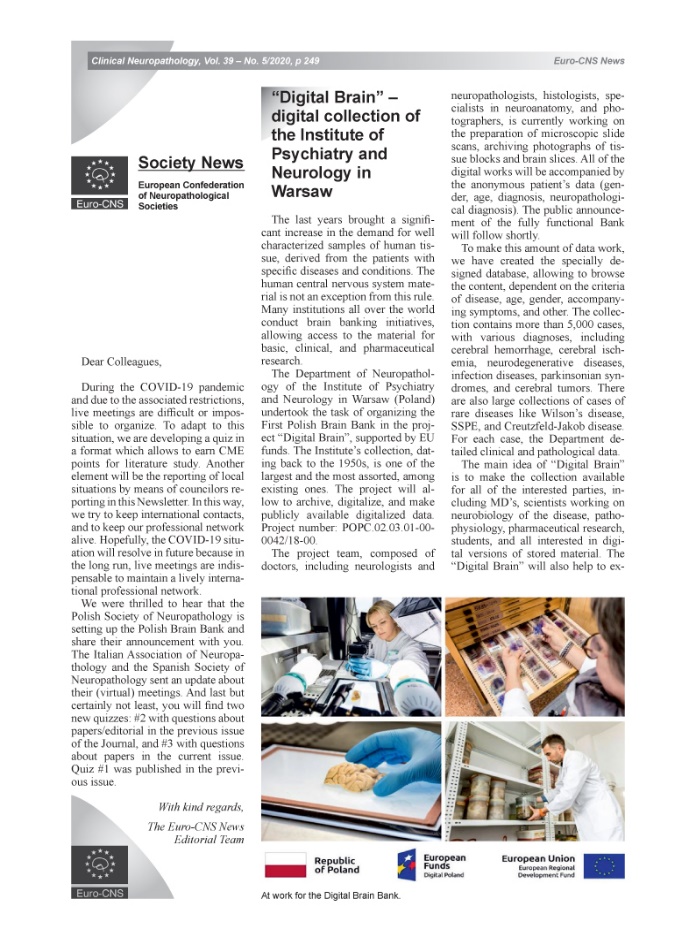 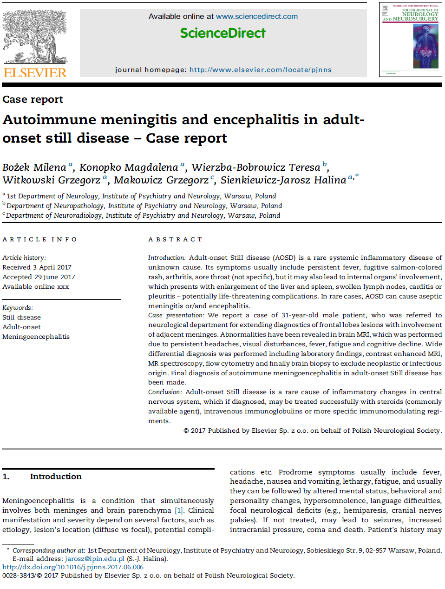 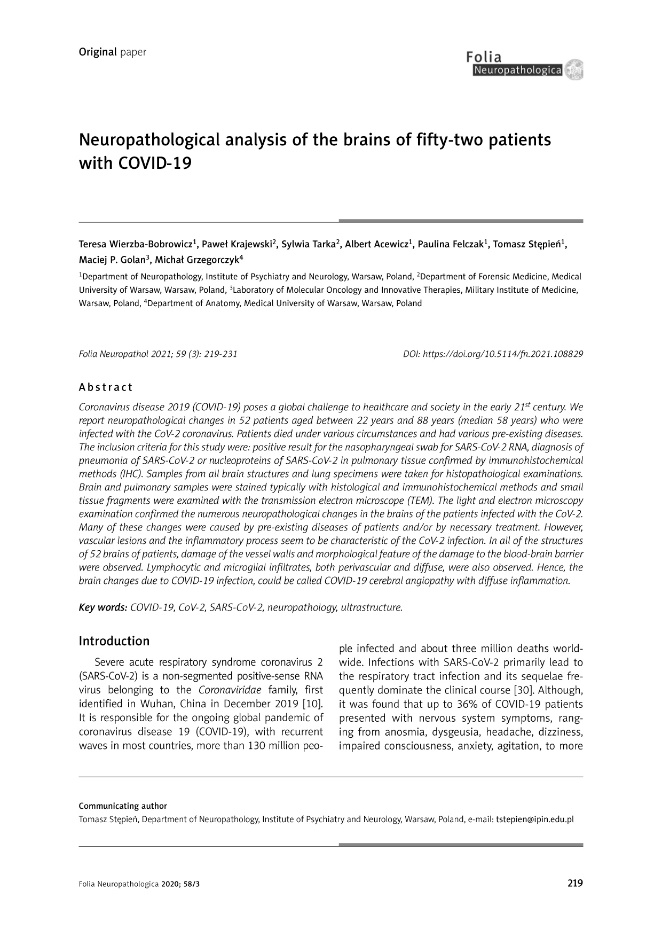 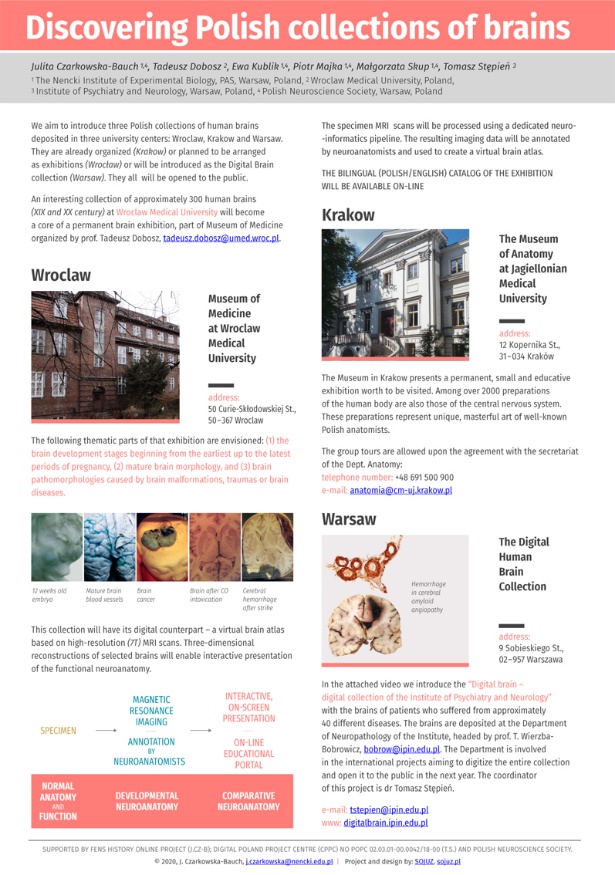 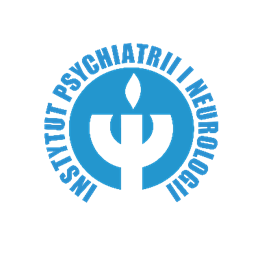 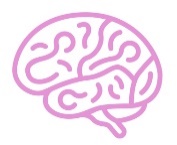 https://digitalbrain.ipin.edu.pl
KORZYŚCI Z PROJEKTU
nagrody, publikacje i konferencje
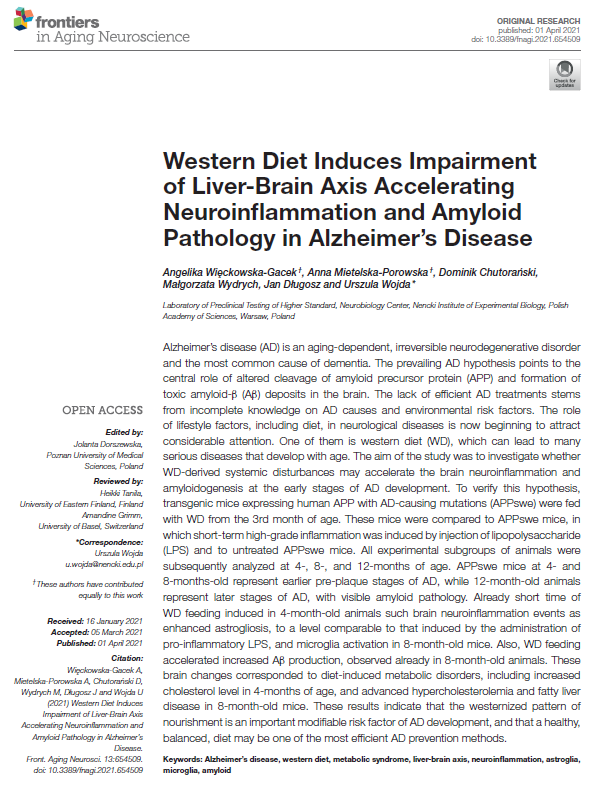 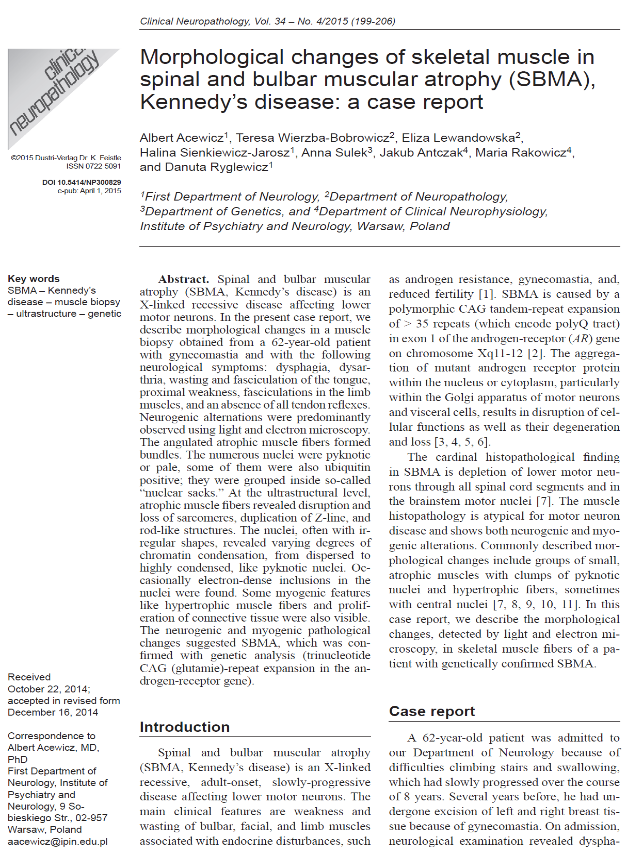 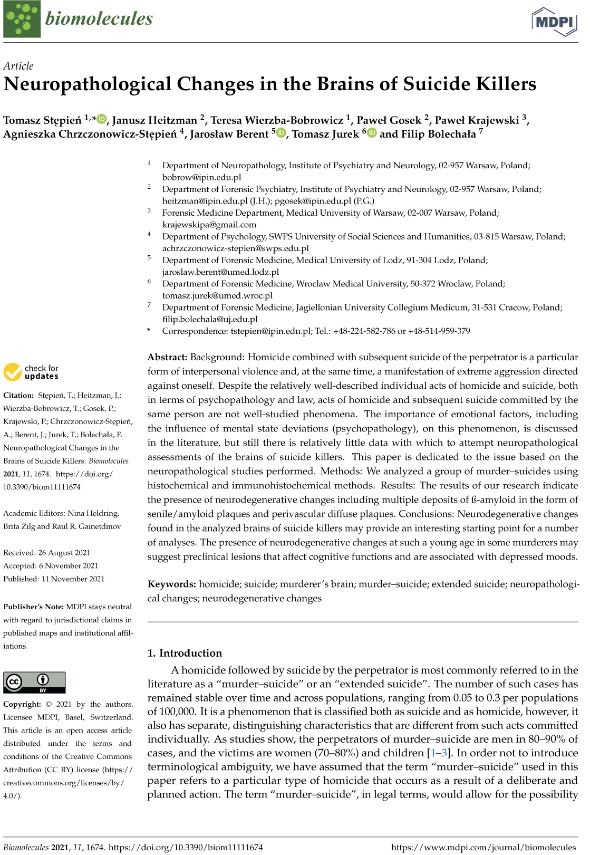 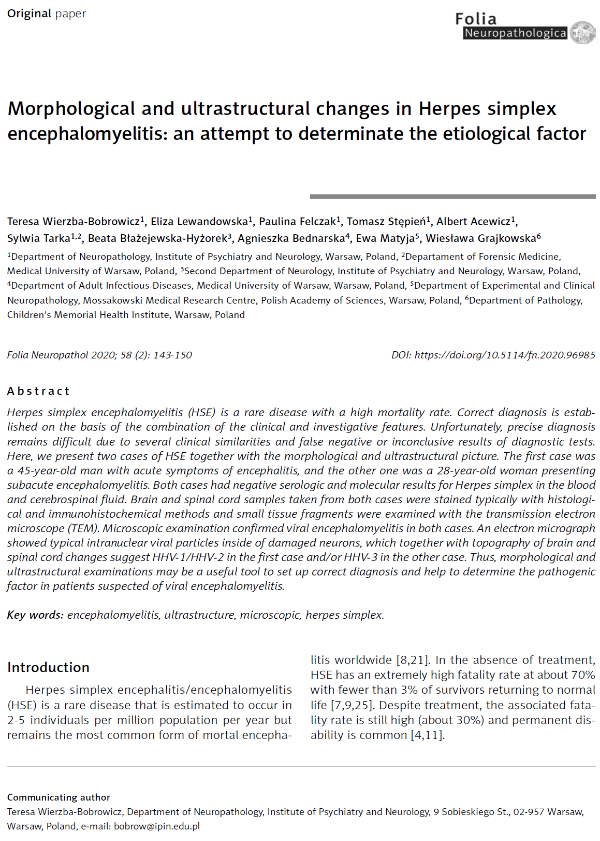 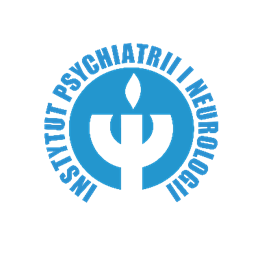 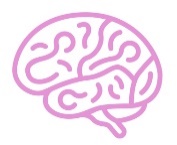 https://digitalbrain.ipin.edu.pl
BEZPIECZEŃSTWO SYSTEMU I DANYCH
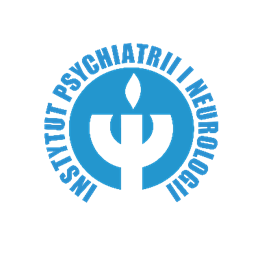 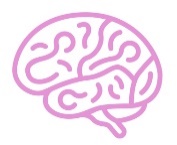 https://digitalbrain.ipin.edu.pl
TRWAŁOŚĆ PROJEKTU
Okres trwałości: 5 lat
Źródło finansowania utrzymania produktów projektu: 
     	Środki własne Instytutu Psychiatrii i Neurologii w Warszawie
Najważniejsze ryzyka:
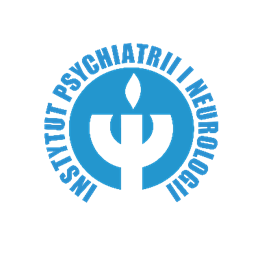 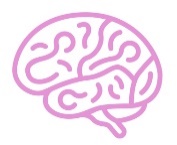 https://digitalbrain.ipin.edu.pl
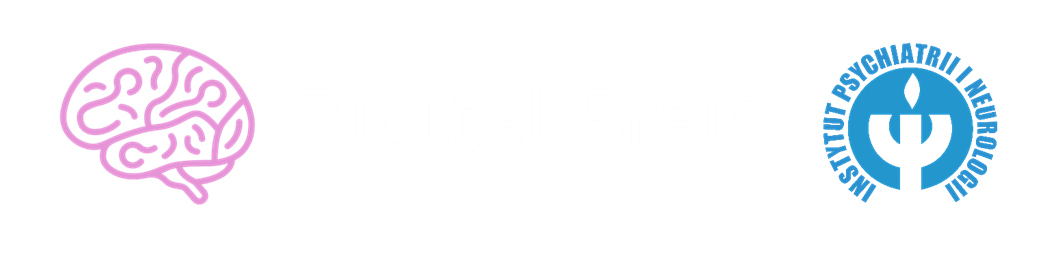 Dziękuję za uwagę